Primera reunión de trabajo de la Red de Transparencia y Acceso a la Información Pública de la Ciudad de México (RETAIP), en su modalidad de Responsables de Capacitación, del año 2023
Mensajes de Bienvenida
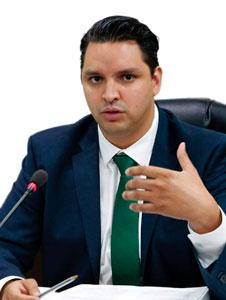 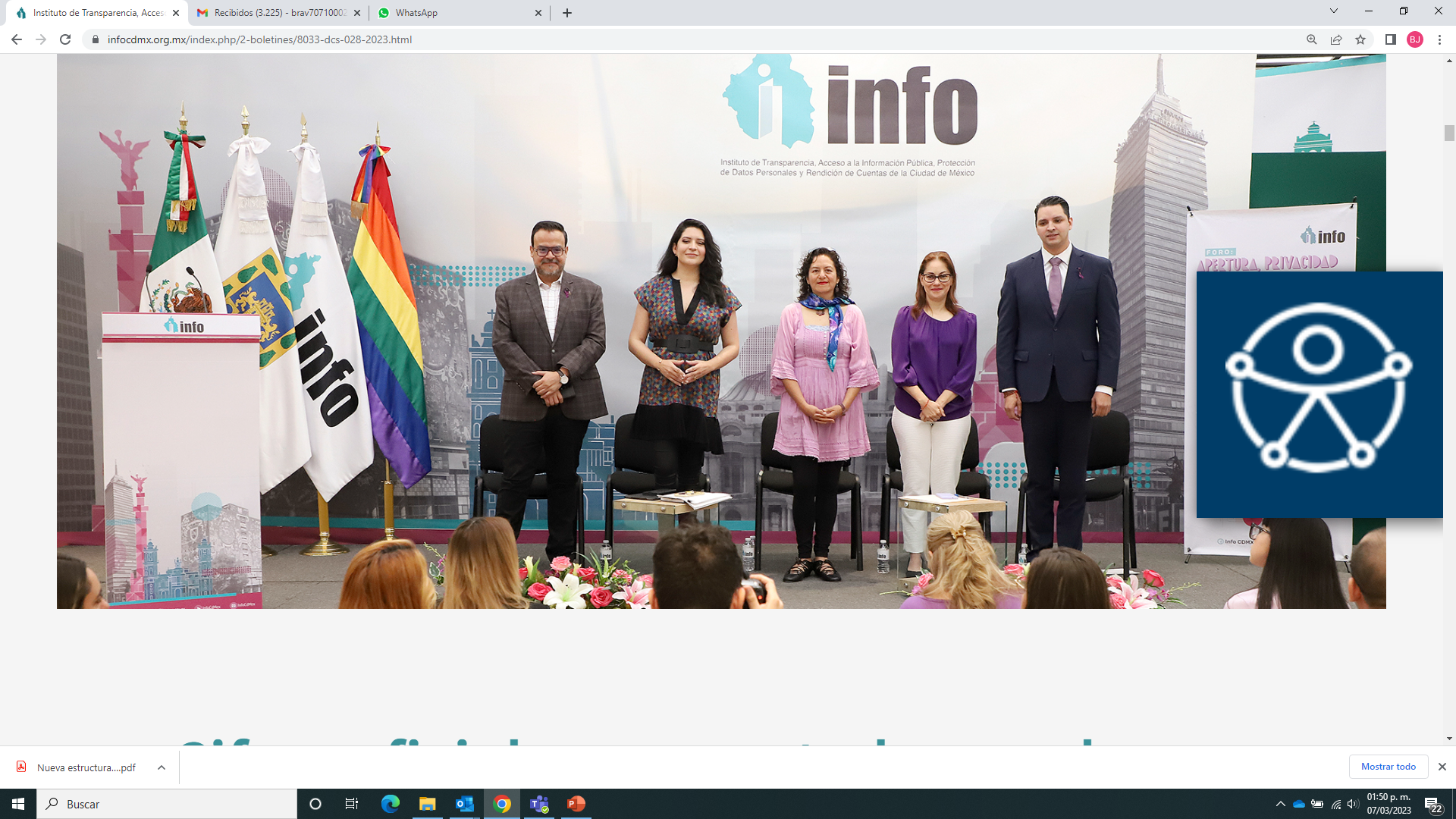 Comisionado Presidente
 Arístides Rodrigo Guerrero García
Comisionada Ciudadana
 Marina Alicia San Martín Rebolloso
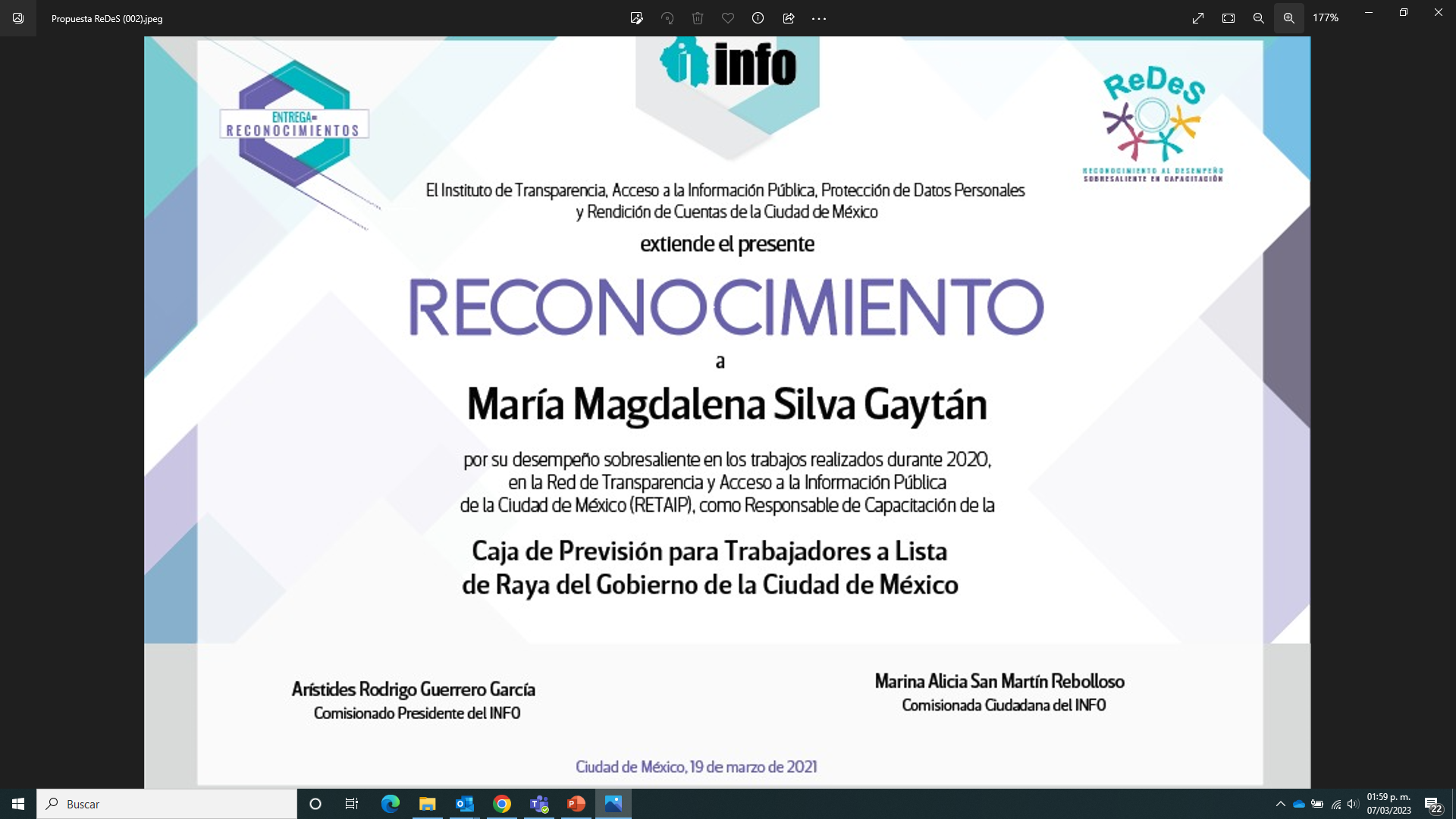 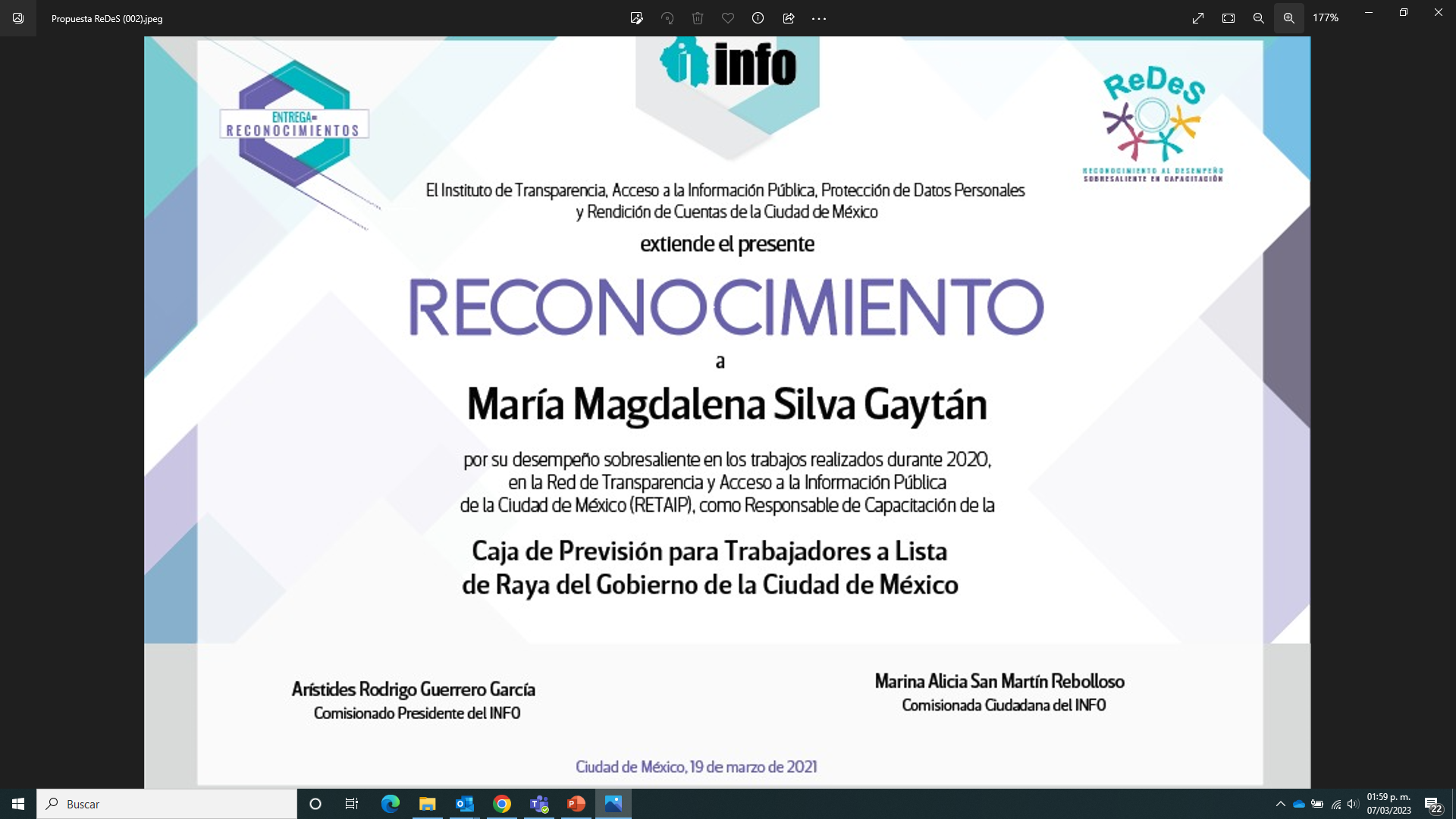 Felicitaciones
47 Responsables de Capacitación de igual número de sujetos obligados, obtuvieron el Reconocimiento al Desempeño Sobresaliente “ReDes” 2022.
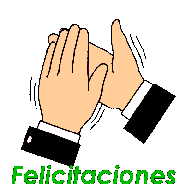 Ganadores del reconocimiento ReDes 2022
Ganadores del reconocimiento ReDes 2022
Ganadores del reconocimiento ReDes 2022
Primera reunión de trabajo de la Red de Transparencia y Acceso a la Información Pública de la Ciudad de México (RETAIP), en su modalidad de Responsables de Capacitación, del año 2023
RETAIP. Capacitación
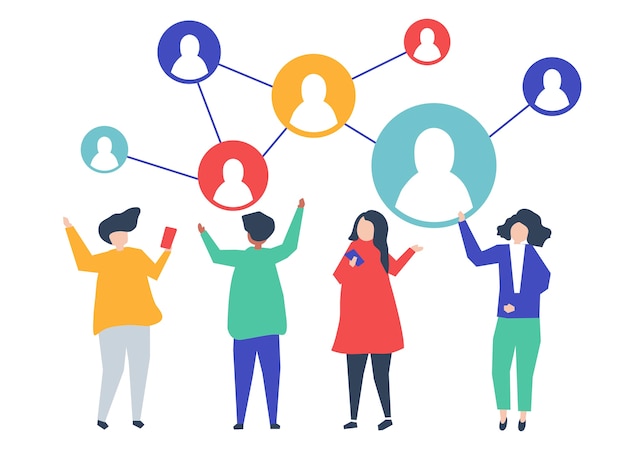 La RETAIP en su modalidad de Responsables de Capacitación, es un mecanismo de coordinación entre los sujetos obligados de la Ciudad de México, a través del cual se planea y da seguimiento a la capacitación en materia de transparencia, acceso a la información, protección de datos personales y temas relacionados.
Objetivo de la reunión
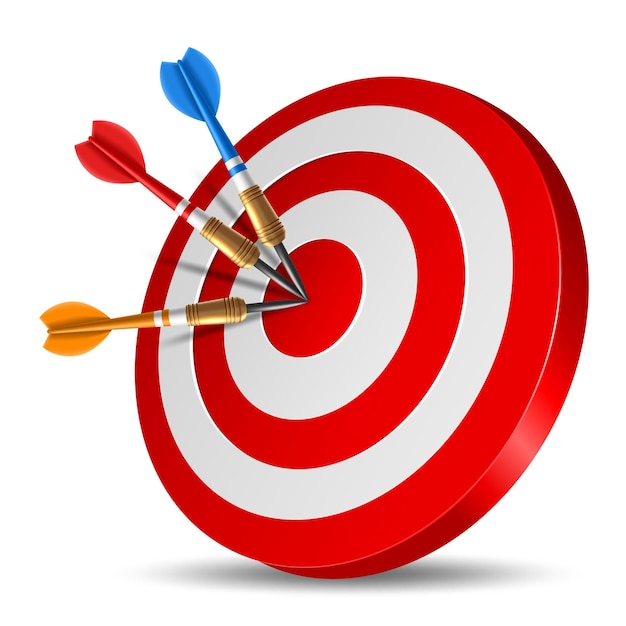 Compartir la información de los resultados alcanzados durante 2022.
Definir las líneas de trabajo y compromisos para el año 2023.
Contenido
Resultados 2022
Resultados 2022
Oferta de Capacitación
Resultados 2022
Capacitación en Línea
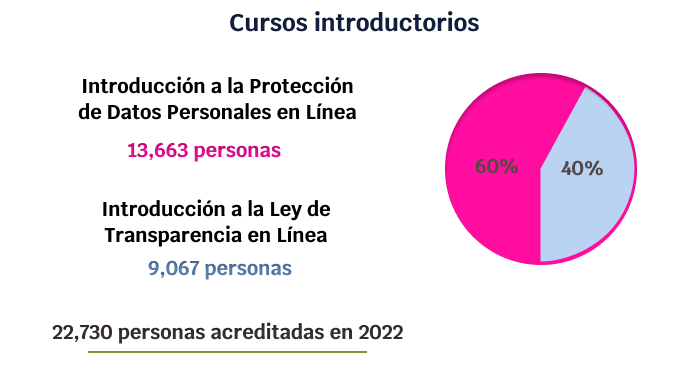 Resultados 2022
Capacitación en Línea
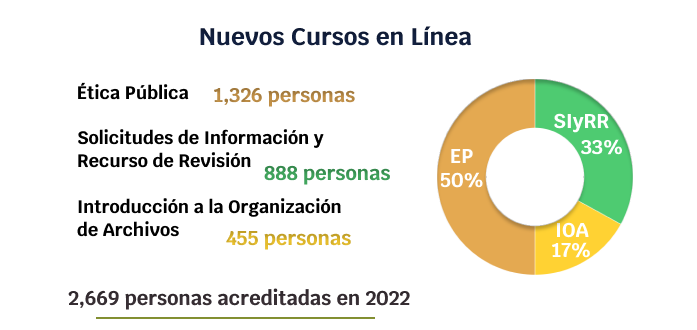 Resultados 2022
Capacitación en Aula Virtual
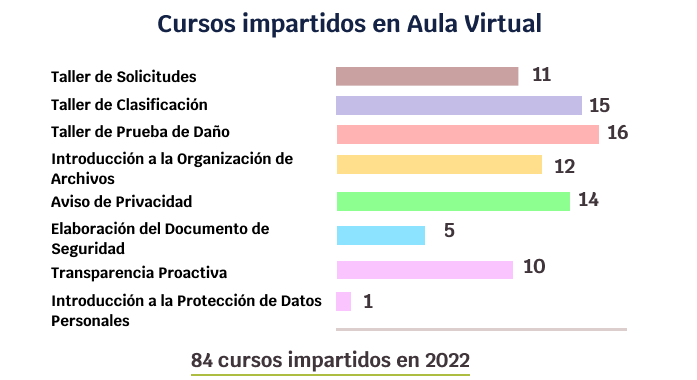 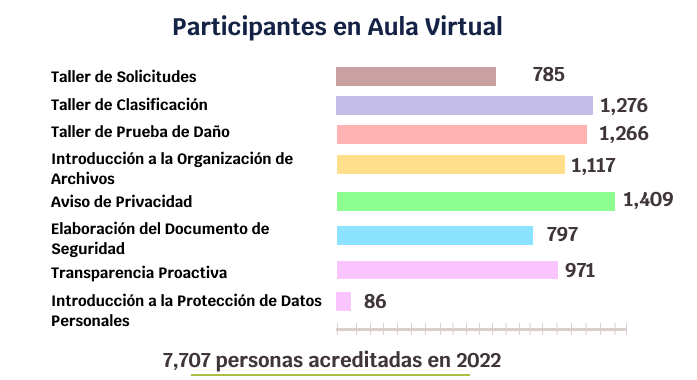 Resultados 2022
Instructores externos
Resultados 2022
Profesionalización
12ª edición a distancia del Diplomado en “Transparencia, Acceso a la Información Pública, Rendición de Cuentas, Gobierno Abierto y Protección de Datos Personales en la Ciudad de México”. Inició el 6 de junio y concluyó el 21 de noviembre, de 2022
Se inscribieron 50 personas servidoras públicas de 41 sujetos obligados, entre los que destaca la representación del personal de la administración pública central, alcaldías, órganos autónomos, Poder Judicial y un sindicato.
Con una duración de 150 horas, el Diplomado está integrado por 8 módulos que son impartidos por 9 profesores especialistas en cada uno de los temas, de reconocidas trayectorias académicas.
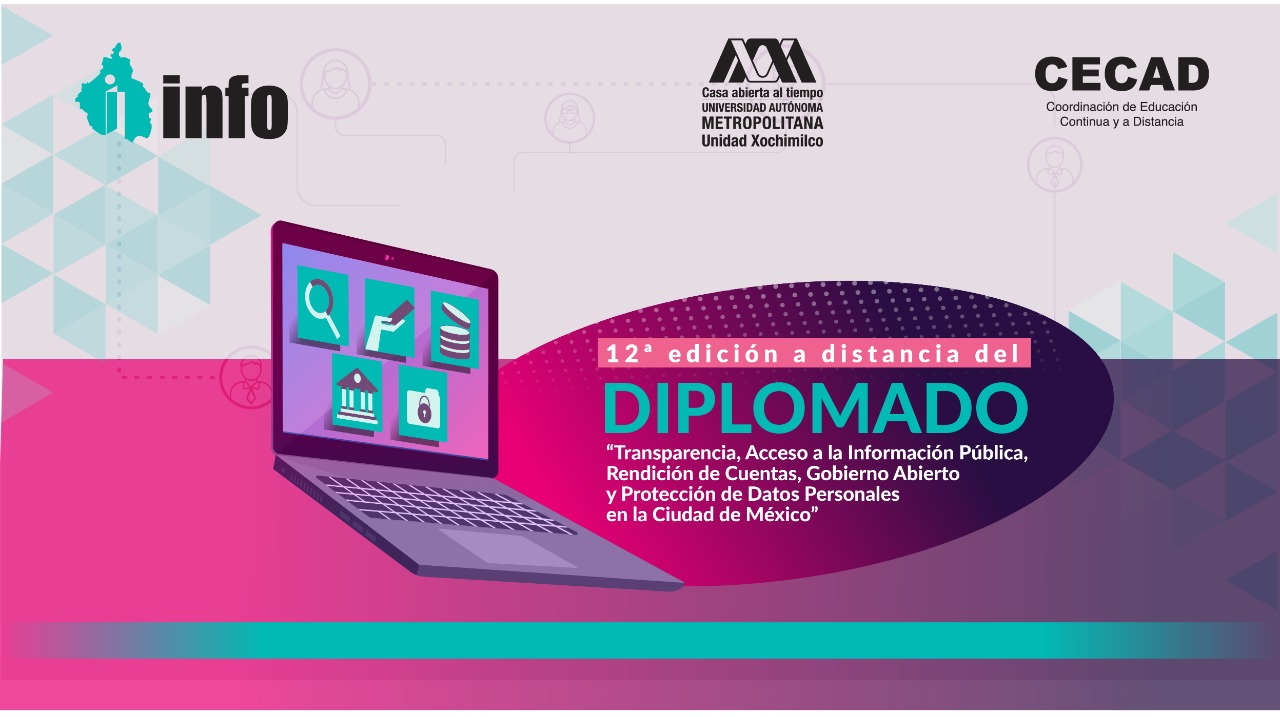 Resultados 2022
Tutoriales
*Tutoriales publicados en octubre de 2022
Resultados 2022
Resultados del Formato 5
Seguimiento al PAC 2022
El formato 5 es el informe de resultados de las metas establecidas en su PAC, que plasmaron en su formato 3.
Algunos RC no entregaron ni el formato 3 ni el 5; algunos solo entregaron el 3 y otros solo el 5, por lo que el universo considerado para el estudio fue de 70 sujetos obligados (S.O.), que si entregaron ambos formatos, de cuyo análisis se presentan los siguientes resultados.
Solo 2 S.O. tuvieron cumplimiento del 100%.
23 S.O. tuvieron cumplimiento de menos del 100% y hasta el 50% y 19 S.O. de menos del 50%.
13 S.O. obtuvieron cumplimiento mayor del 100% y hasta 200% y 13 S.O. mayor a este porcentaje.
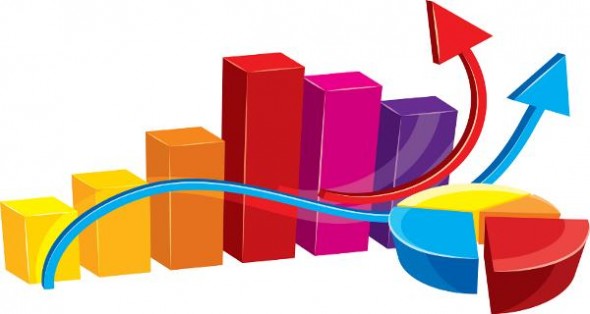 Reconocimientos
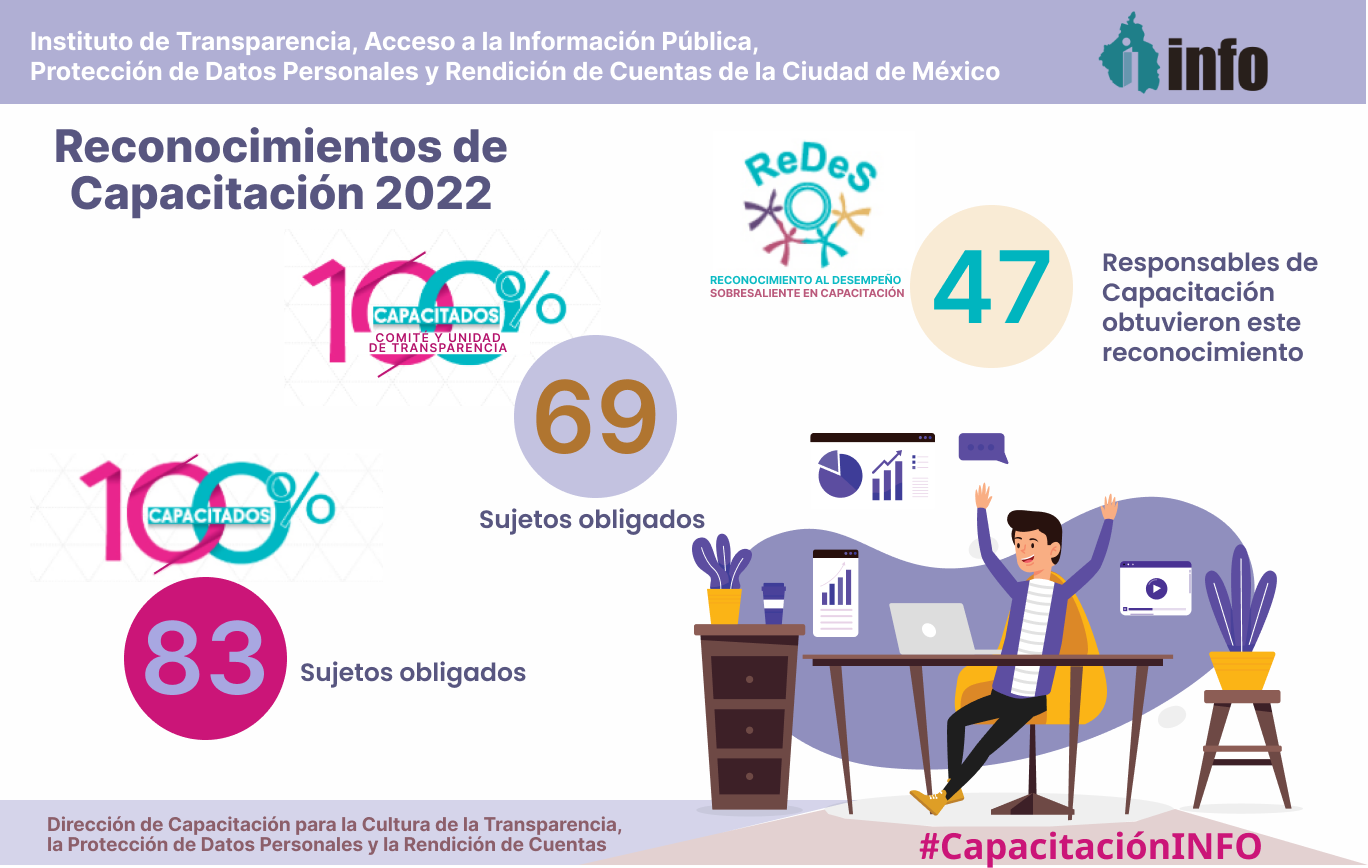 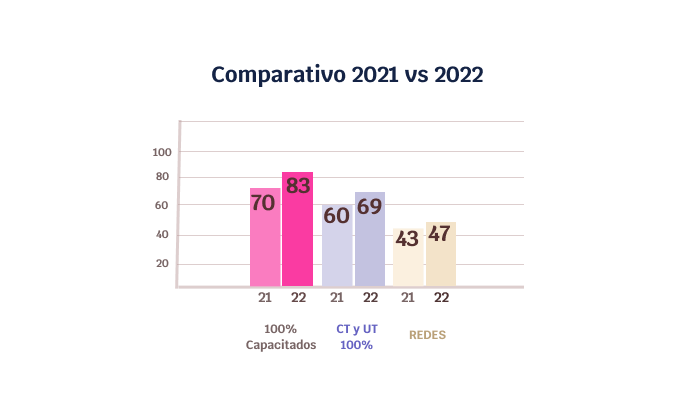 Resultados 2022
Reconocimientos
Resultados 2022
Reuniones RETAIP
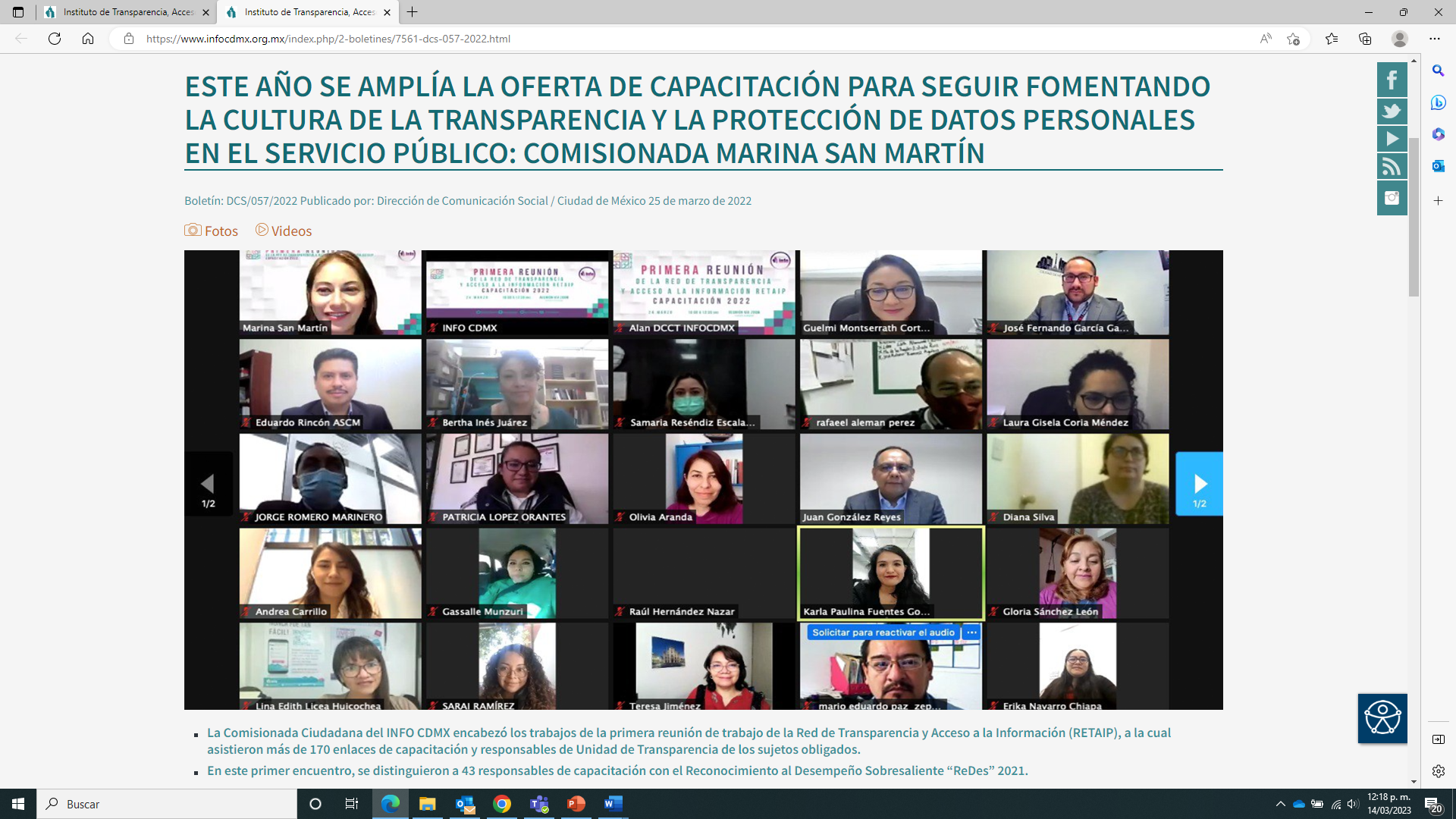 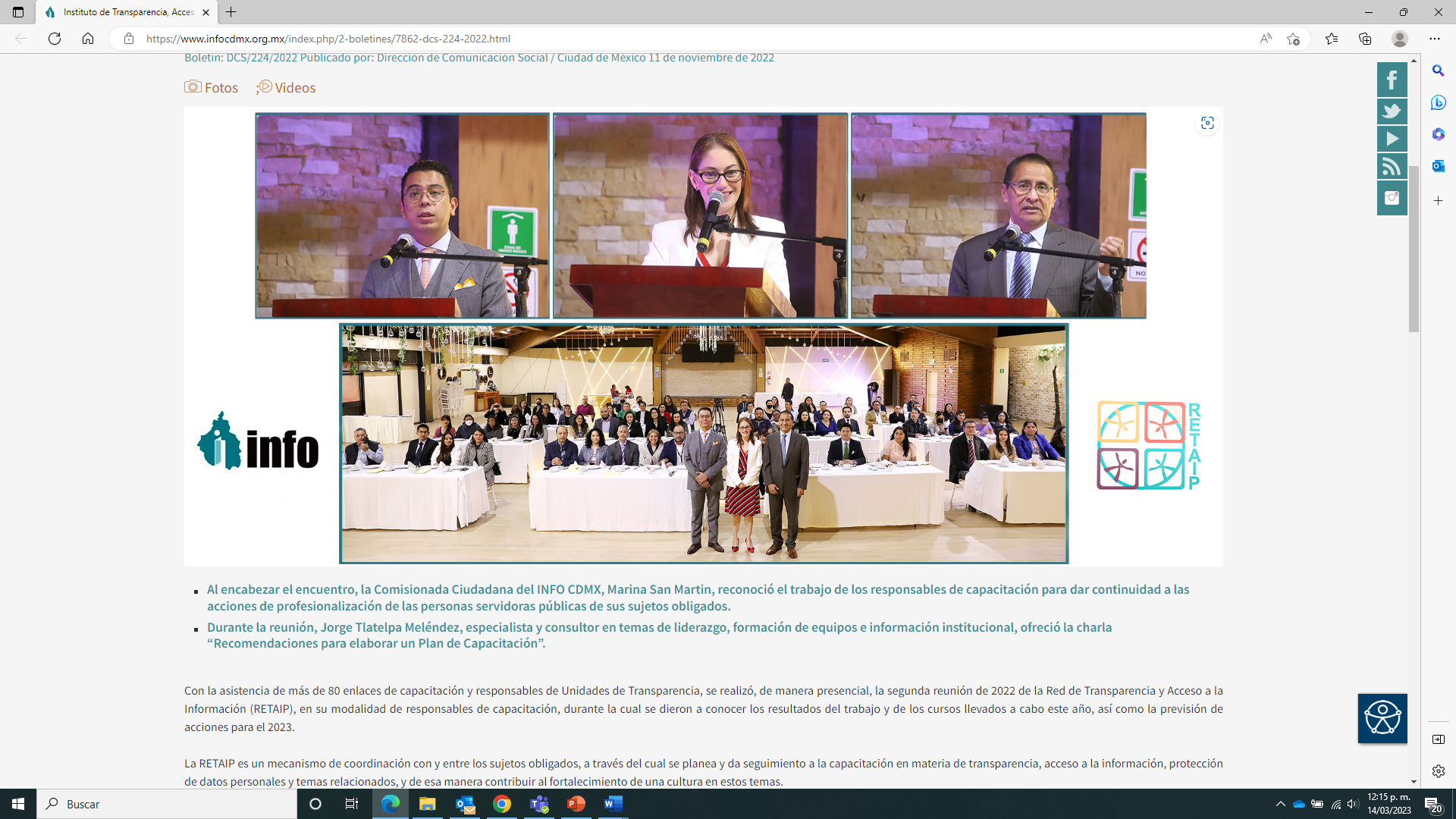 Líneas de trabajo y compromisos 2023
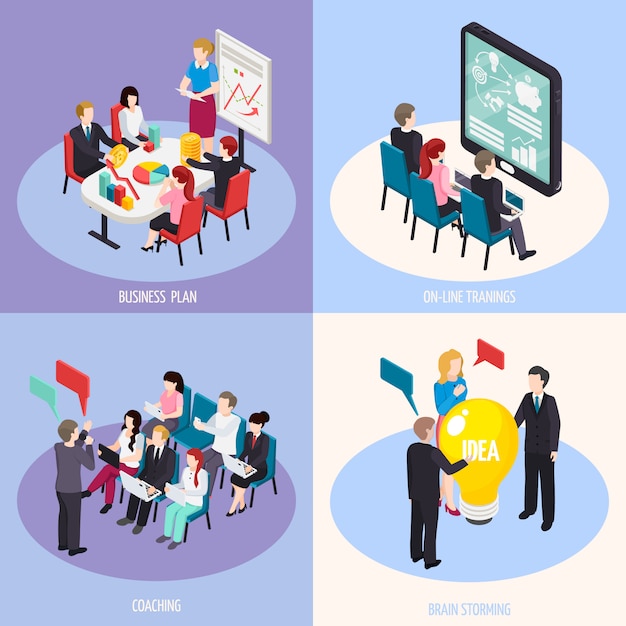 Oferta de capacitación y profesionalización 2023
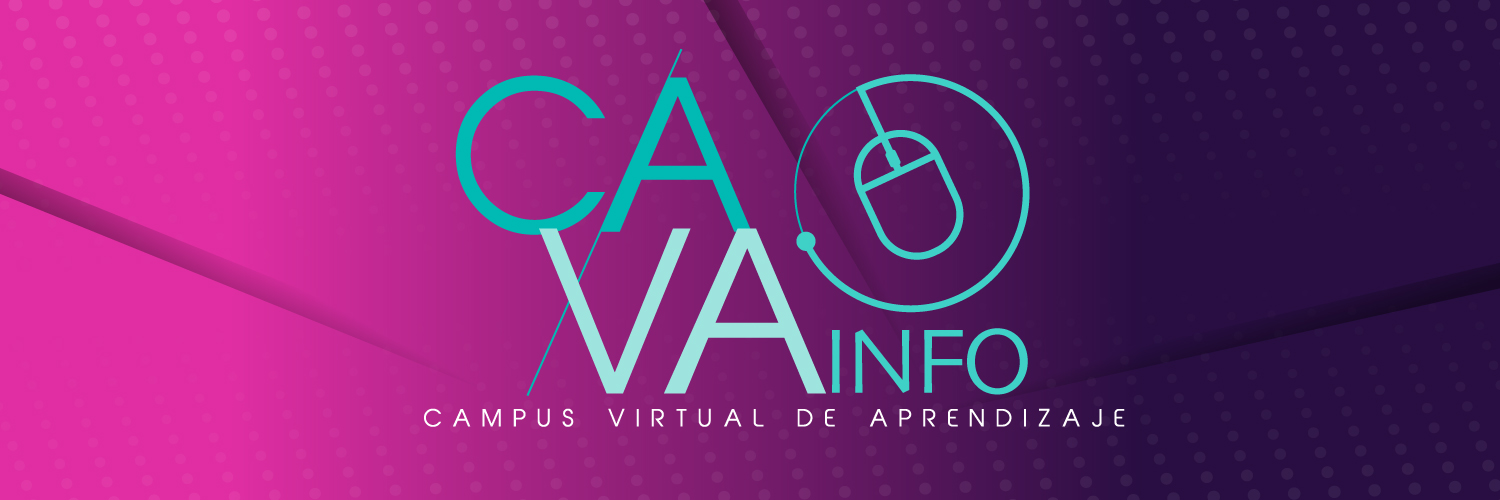 Oferta de capacitación y profesionalización 2023
Se encuentran disponibles en la plataforma de capacitación CAVAINFO https://cava.infocdmx.org.mx/ 

Es necesario generar un registro en la plataforma.

Una vez registrados, pueden acceder a CAVAINFO con su usuario y contraseña e inscribirse al curso de su elección.

Una vez concluido el curso deberán realizar el examen, debiendo obtener 10 de calificación y responder la evaluación de calidad para descargar la constancia.
Oferta de capacitación y profesionalización 2023
Los cursos se programan de manera semanal, cuya difusión se realiza por medio de los Responsables de Capacitación, vía correo electrónico.

Es necesario generar un registro en la plataforma. 

Deberán “presentarse” de manera virtual por medio de la liga electrónica que enviamos desde la Dirección de Capacitación. 

Una vez concluido el curso, a partir del mismo día y durante los siguientes 3 días hábiles, podrán realizar la evaluación, debiendo obtener 10 de calificación y responder la evaluación de calidad para descargar la constancia.
Oferta de capacitación y profesionalización 2023
Se encuentran disponibles 7 Tutoriales en la página del INFO CDMX, en el apartado de capacitación/Tutoriales.
https://www.infocdmx.org.mx/index.php/tutoriales.html
PROXIMAMENTE NUEVO TUTORIAL: 

¿Cómo ejercer tus derechos ARCOP?
Oferta de capacitación y profesionalización 2023
Presentación del tutorial 
¿Cómo presentar una solicitud de información en la Ciudad de México?
(En lengua MIXE )
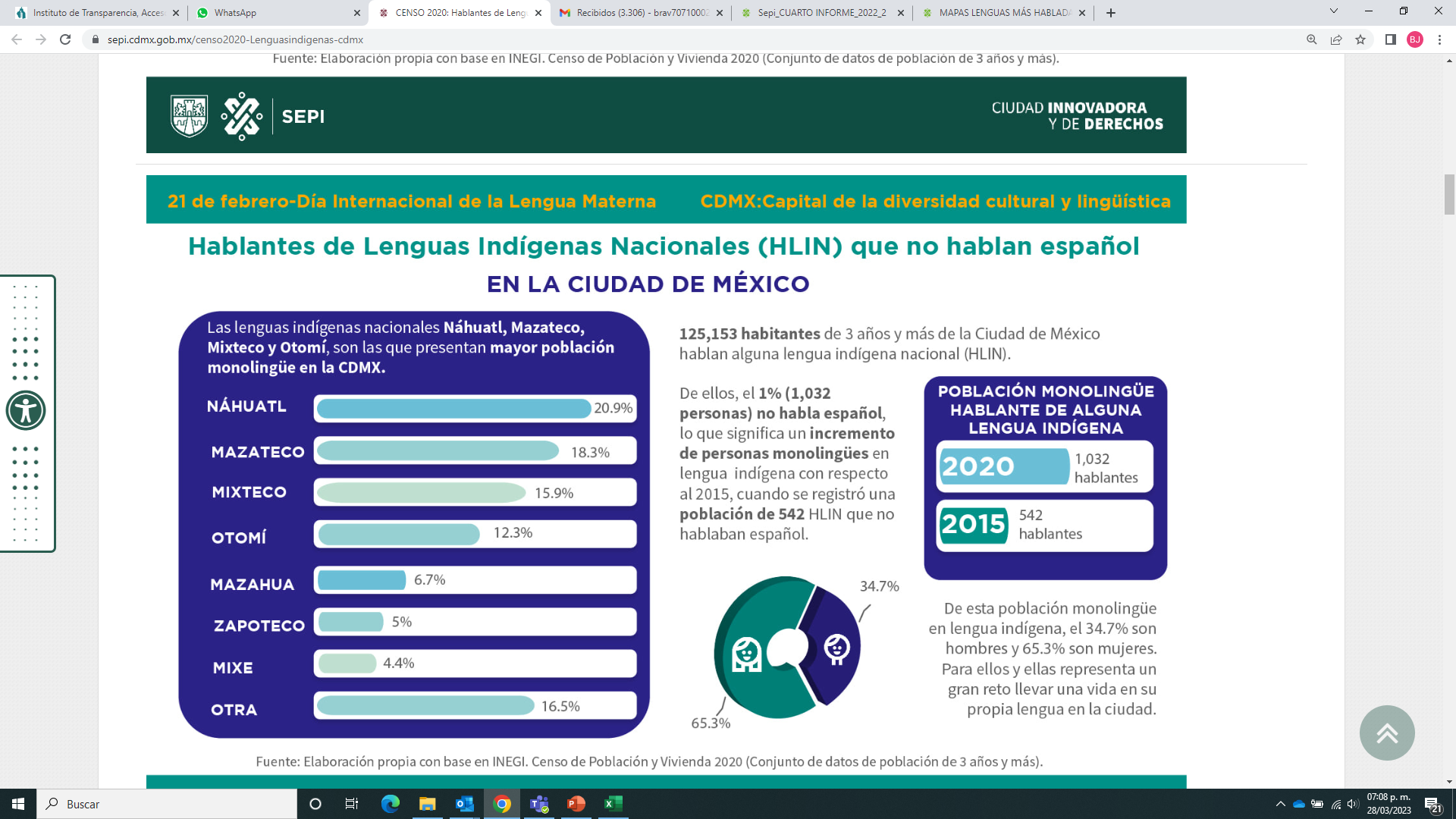 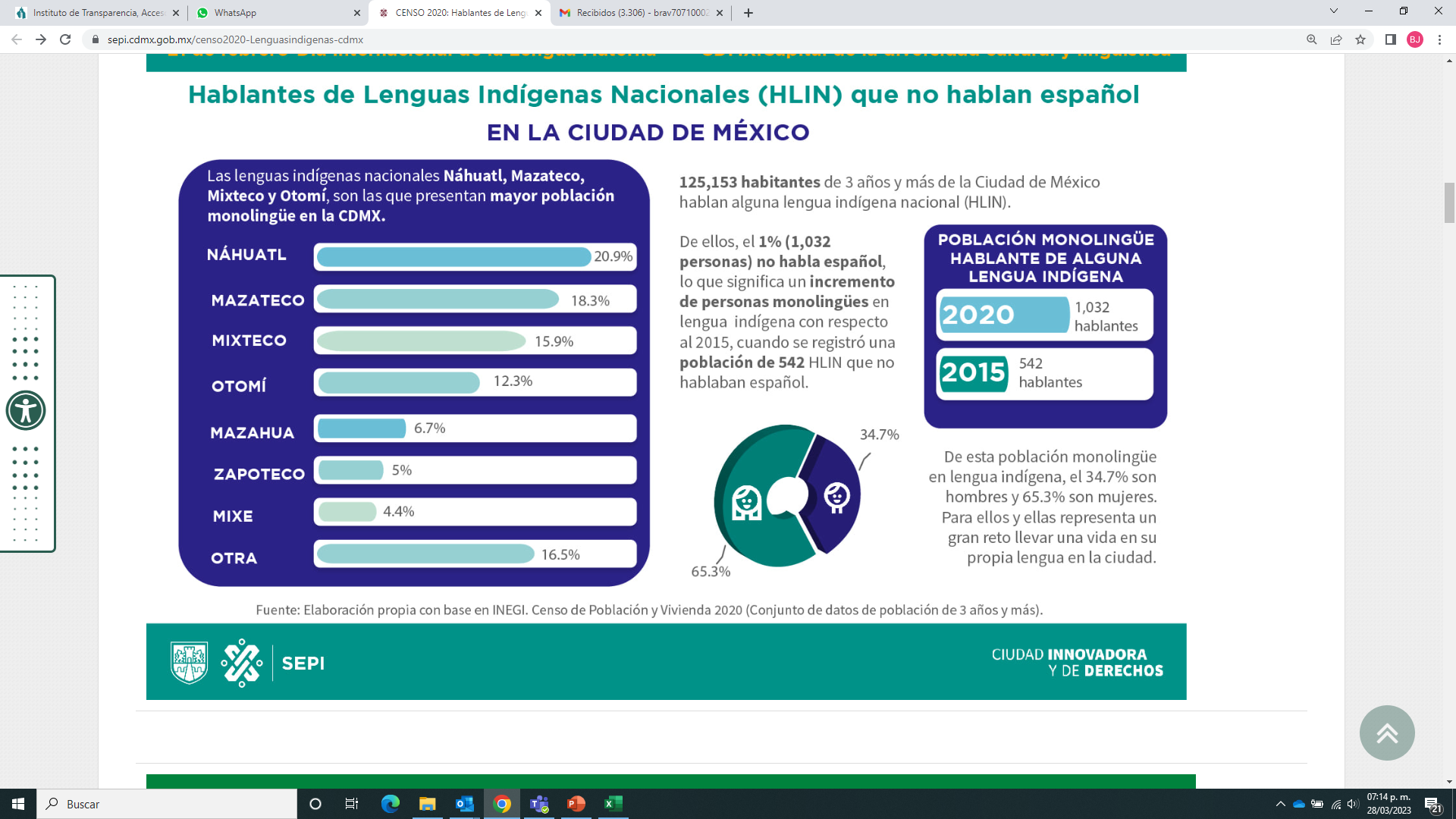 https://www.infocdmx.org.mx/index.php/tutoriales.html
Fuente: Censo de Población y Vivienda. INEGI. 2020.
En el marco del convenio de colaboración que el INFOCDMX tiene con la Secretaría de Pueblos y Barrios Originarios y Comunidades Indígenas Residentes de la Ciudad de México (SEPI), se llevó a cabo la traducción - interpretación del video.
Oferta de capacitación y profesionalización 2023
Se realiza la convocatoria una vez al año y se envía a los Responsables de Capacitación de los sujetos obligados con la finalidad de que la difundan a interior de sus instituciones.

El cupo es limitado

Los requisitos de inscripción se establecen en la convocatoria.

Se da prioridad a las instituciones que no han participado en ediciones anteriores.

Se efectúa en el segundo semestre del año.
Estamos buscando nuevas alianzas
Efecto multiplicador
Oferta de capacitación y profesionalización 2023
Se invita a los responsables de capacitación a identificar si en su institución existe alguna persona instructora, puedes acceder a CAVA Reportes para verificar los nombres de las personas que tienen esta cualidad.
La Dirección de Capacitación les proporciona las presentaciones y los acompaña en todo el proceso. 

Enviar correo a capacitacion@infocdmx.org.mx
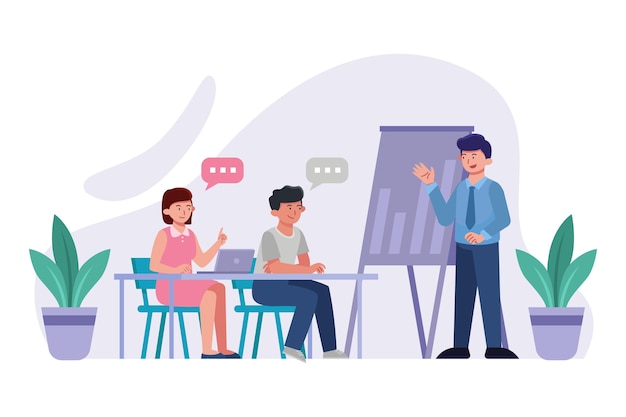 CAVA Reportes
Oferta de capacitación y profesionalización 2023
Es una plataforma complementaria a CAVAINFO, disponible en la siguiente liga:  https://cava.infocdmx.org.mx/reports/login.php
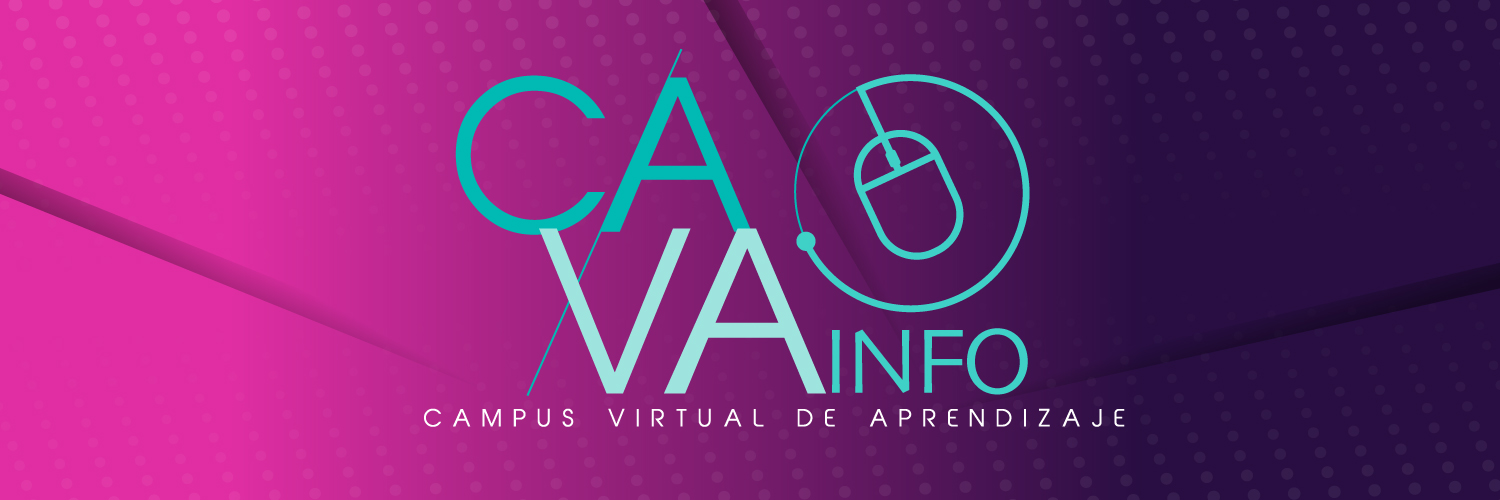 La persona Responsable de Capacitación puede acceder a diversos reportes relacionados con estadísticas de los servidores públicos de su sujeto obligado que hayan tomado algún curso de capacitación a través de la plataforma CAVA INFO. 
Reporte de cursos por sujeto obligado  
Reporte por tipo o modalidad de cursos      
Reporte de asistencia a cursos
Para acceder a esta plataforma, se requiere contar con clave de acceso (usuario y contraseña), misma que se envía a las personas Responsables de Capacitación. En caso de alguna duda, enviar mensaje al correo capacitacion@infocdmx.org.mx 

Se cuenta con la “Guía para el Uso de la Plataforma CAVA Reportes”, con el fin de que pueda ser de utilidad para conocer el manejo de la misma.
100% Capacitado
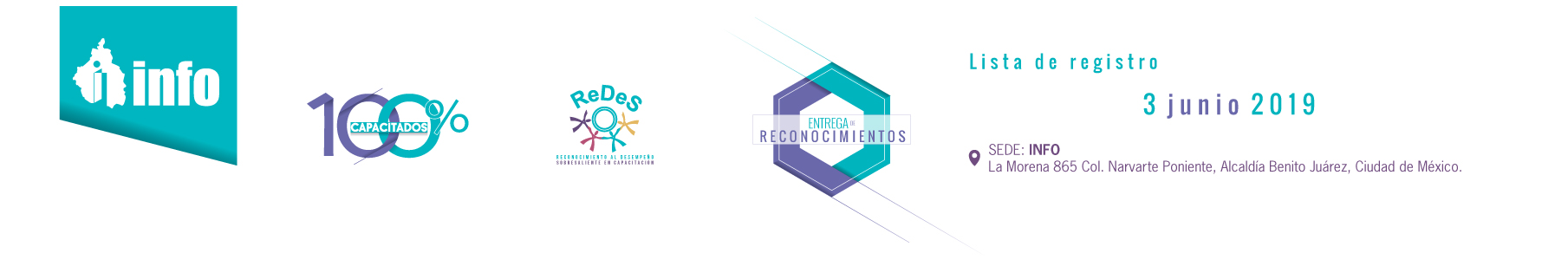 CT y UT 100% Capacitados
Desde 2007
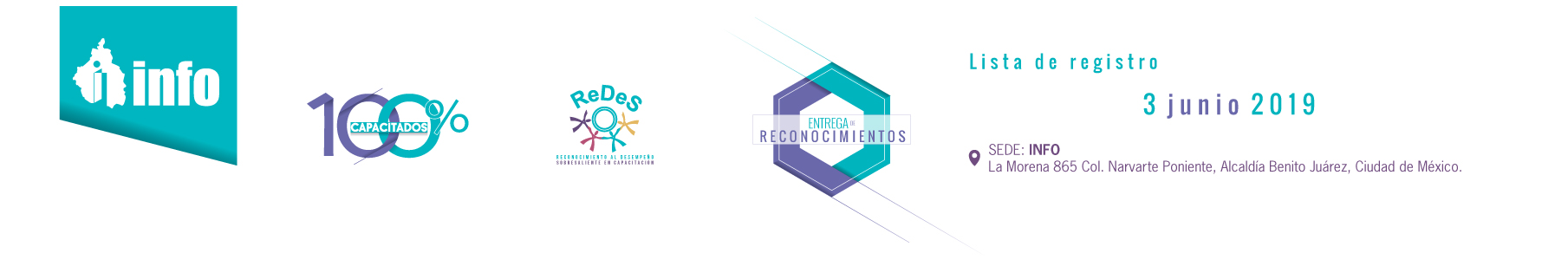 Reconocimientos 2023
Desde 2013
Para los SO que capacitan al total de su personal de estructura
Para los Responsable de Capacitación que cumplan con los requerimientos definidos previamente por el INFO
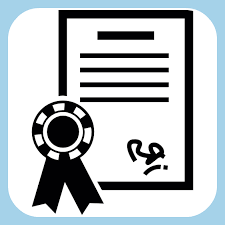 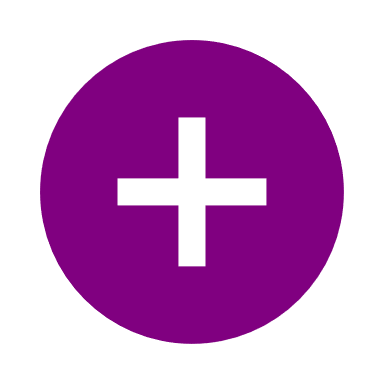 Desde 2019
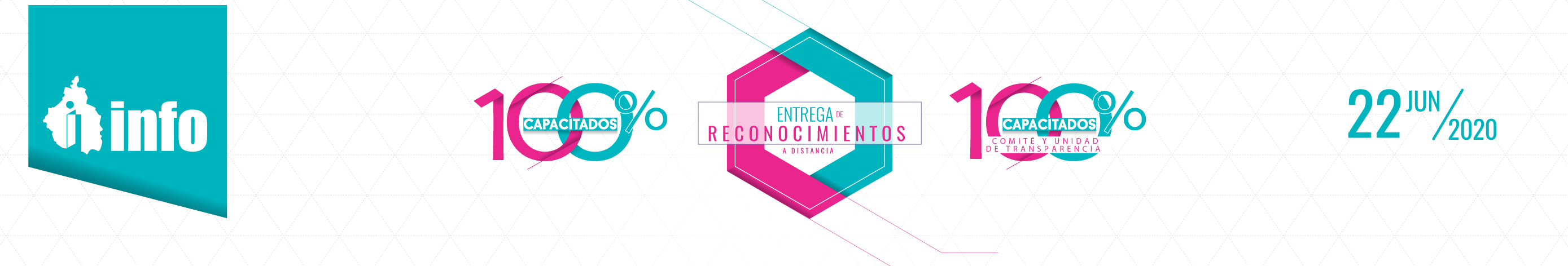 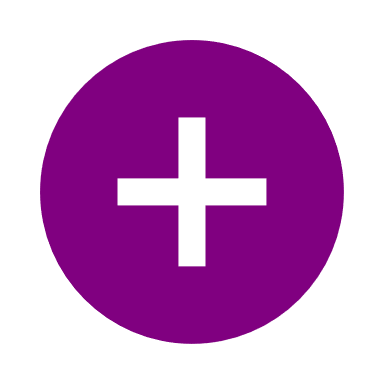 Orientado a los integrantes del Comité de Transparencia y al personal de la Unidad de Transparencia
Reconocimientos 2023
100% Capacitado
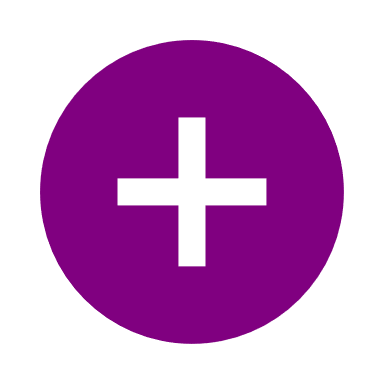 CT y UT 100% Capacitados
Reconocimientos 2023
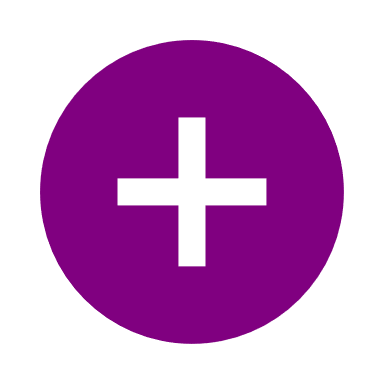 Redes
Reconocimientos 2023
5 puntos
2 puntos
4 puntos
11 puntos
Formato 1. Designación del Responsable de Capacitación 2023
Se busca conocer y/o actualizar los datos de contacto, tanto del Responsable de Capacitación, como del Responsable de la Unidad de Transparencia, del Responsable del Área Coordinadora de Archivos, del titular del sujeto obligado y del Oficial de Protección de Datos Personales (en su caso).

Deberá entregarse aún cuando el Responsable de Capacitación sea el mismo de años anteriores y aún cuando ya lo hayan enviado anteriormente.

Se deberá requisitar y entregar a la Dirección de Capacitación del INFO CDMX, en soporte electrónico, con las firmas correspondientes y escaneado.
Trabajos de la RED de Capacitación 2023
Formato 2. Detección de Necesidades de Capacitación 2023
Conocer los requerimientos de capacitación en materia de transparencia, acceso a la información pública, rendición de cuentas y protección de datos personales en los sujetos obligados, con la finalidad de ajustar, en su caso, el Programa de Trabajo de la Dirección de Capacitación 2023.

Se deberá requisitar y entregar a la Dirección de Capacitación del INFO CDMX, en soporte electrónico, con las firmas correspondientes y escaneado.
Trabajos de la RED de Capacitación 2023
Formato 3. Resumen PAC 2023
El formato 3, es un resumen de las metas establecidas en el Programa Anual de Capacitación del sujeto obligado.

Se deberá requisitar y entregar a la Dirección de Capacitación del INFO CDMX, en soporte electrónico, con las firmas correspondientes y escaneado.
Trabajos de la RED de Capacitación 2023
Formato 4. Detección de Necesidades de Capacitación 2024. PRELIMINAR
Conocer los requerimientos de capacitación en materia de transparencia, acceso a la información pública, rendición de cuentas y protección de datos personales en los sujetos obligados, con la finalidad de elaborar el Programa preliminar de Trabajo de la Dirección de Capacitación 2024.

Se deberá requisitar y entregar a la Dirección de Capacitación del INFO CDMX, en soporte electrónico, con las firmas correspondientes y escaneado.
Trabajos de la RED de Capacitación 2023
Formato 5. Seguimiento al PAC 2023
El formato 5, es la información de los resultados alcanzados conforme a las metas establecidas en el Programa Anual de Capacitación del sujeto obligado.

En este formato se informa lo logrado, conforme a lo programado en su formato 3.

Se deberá requisitar y entregar a la Dirección de Capacitación del INFO CDMX, en soporte electrónico, con las firmas correspondientes y escaneado.
Trabajos de la RED de Capacitación 2023
Propuesta para fecha de entrega de formatos 2023
Todos los formatos deben entregarse a la cuenta electrónica
capacitacion@infocdmx.org.mx
Trabajos de la RED de Capacitación 2023
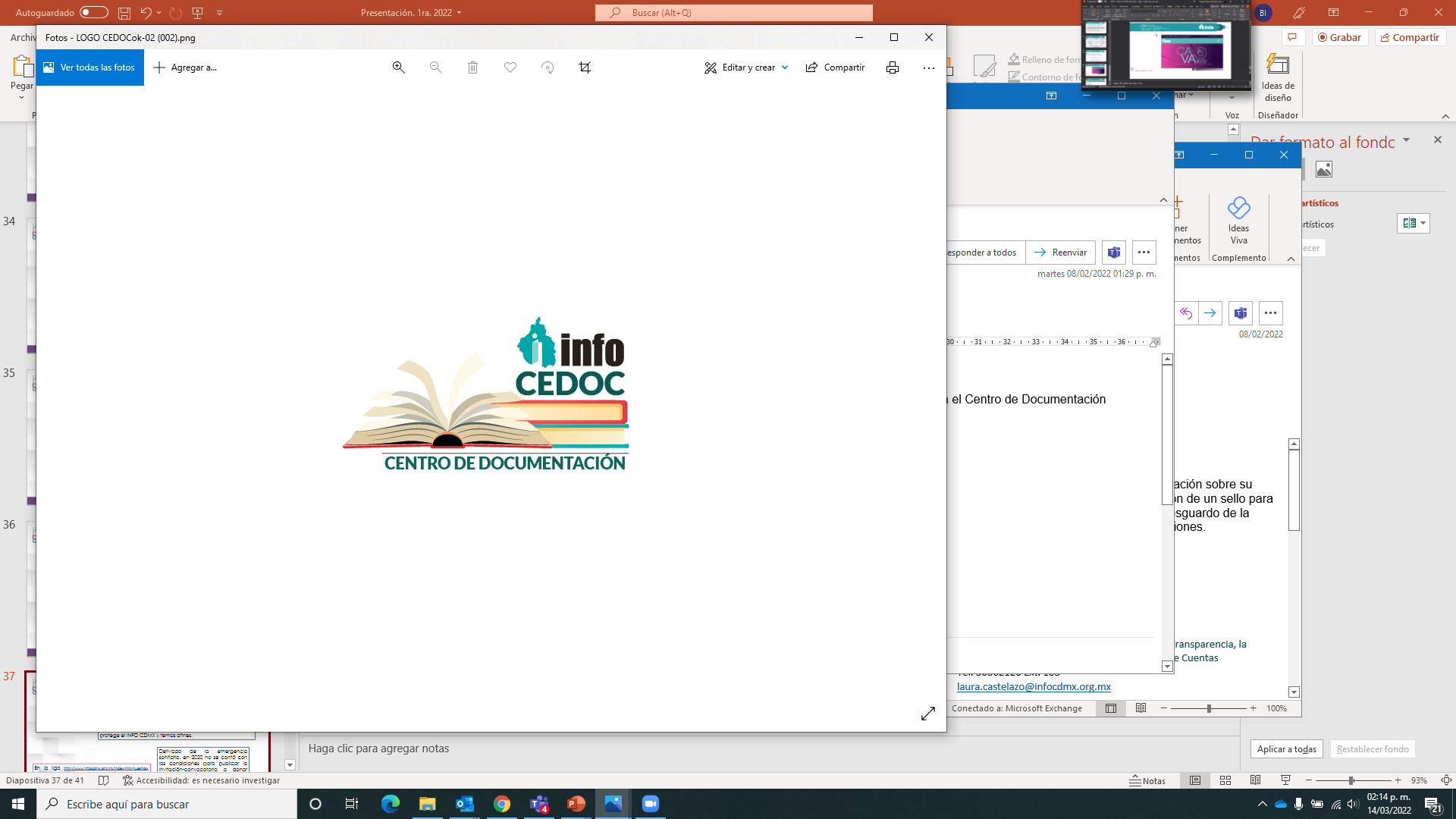 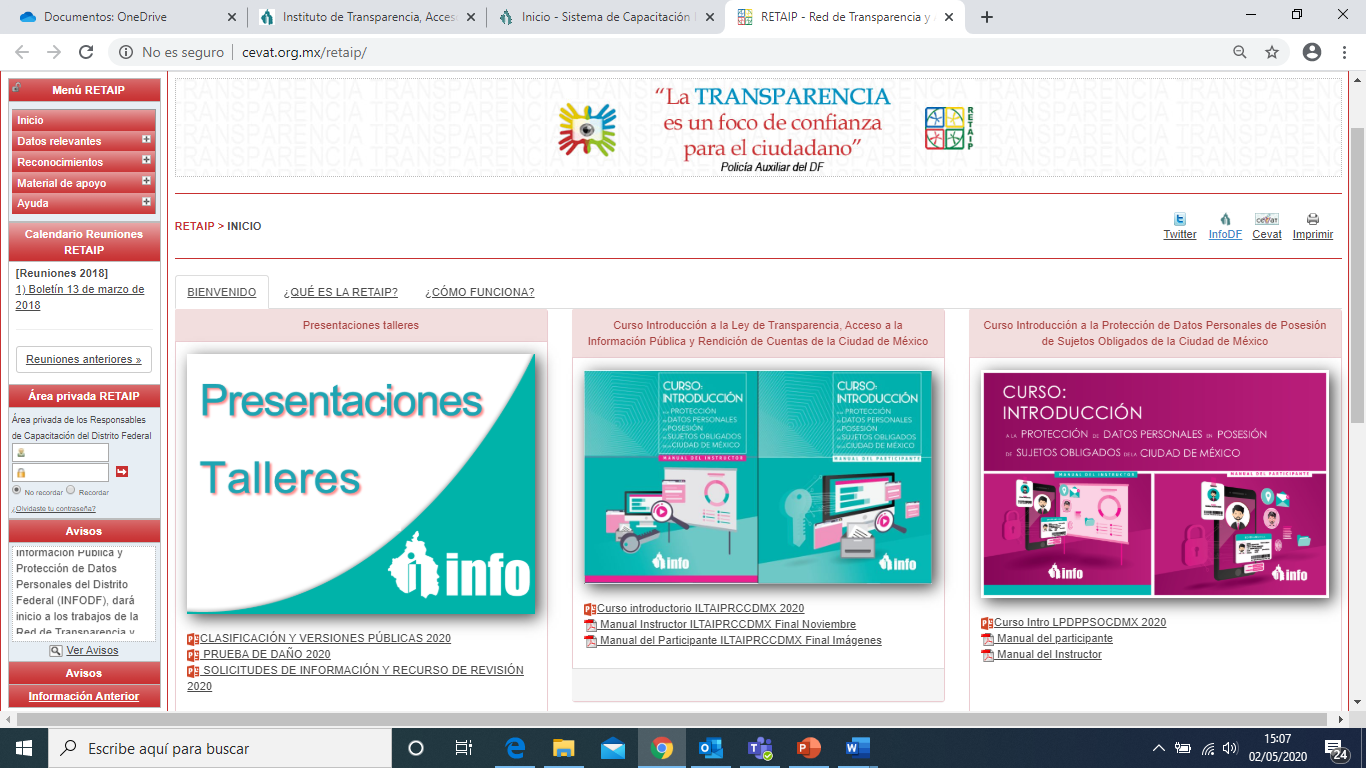 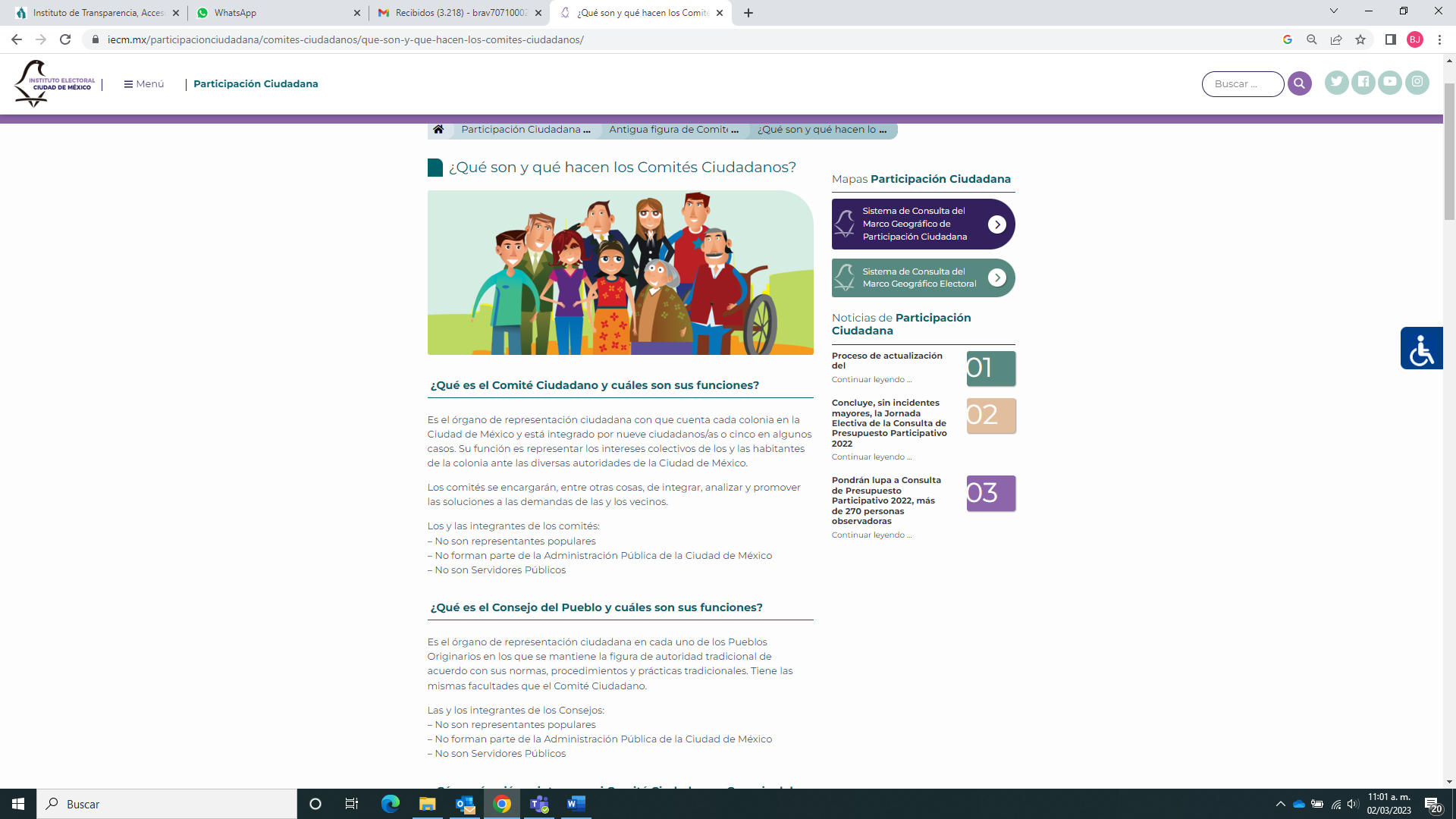 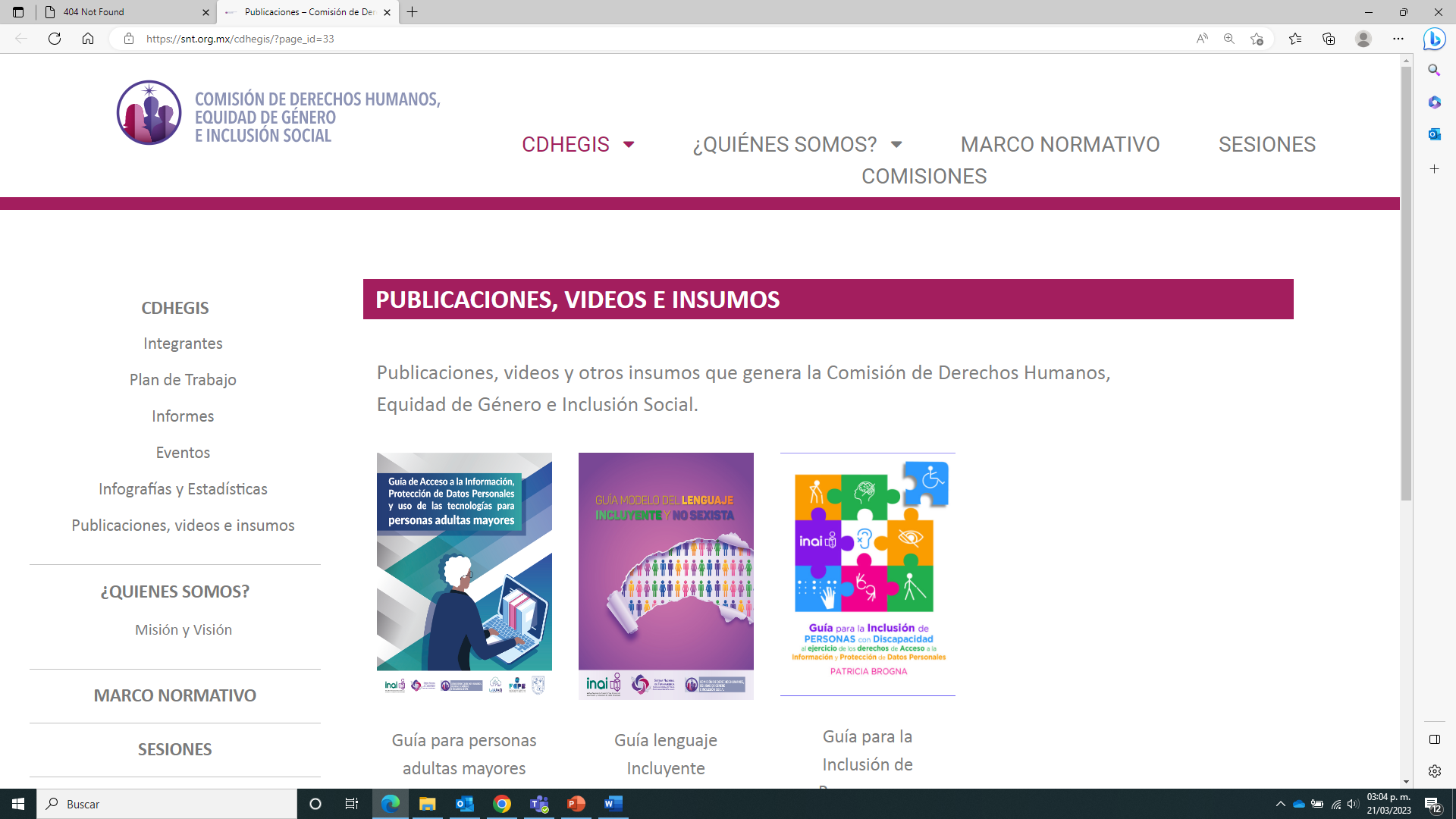 Temas adicionales
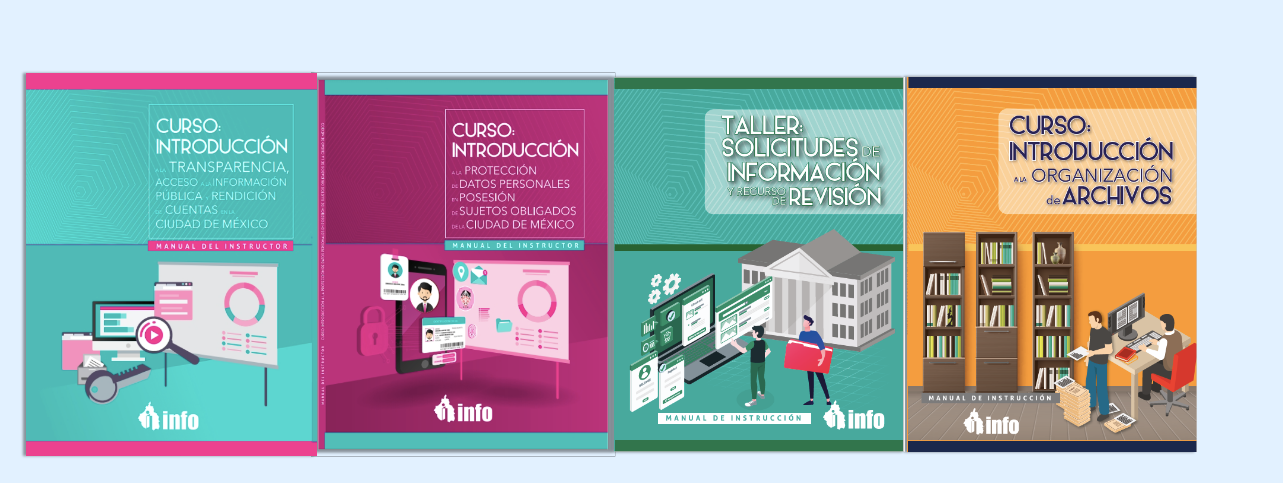 Sitio web RETAIP
Es una herramienta de información al servicio de los sujetos obligados
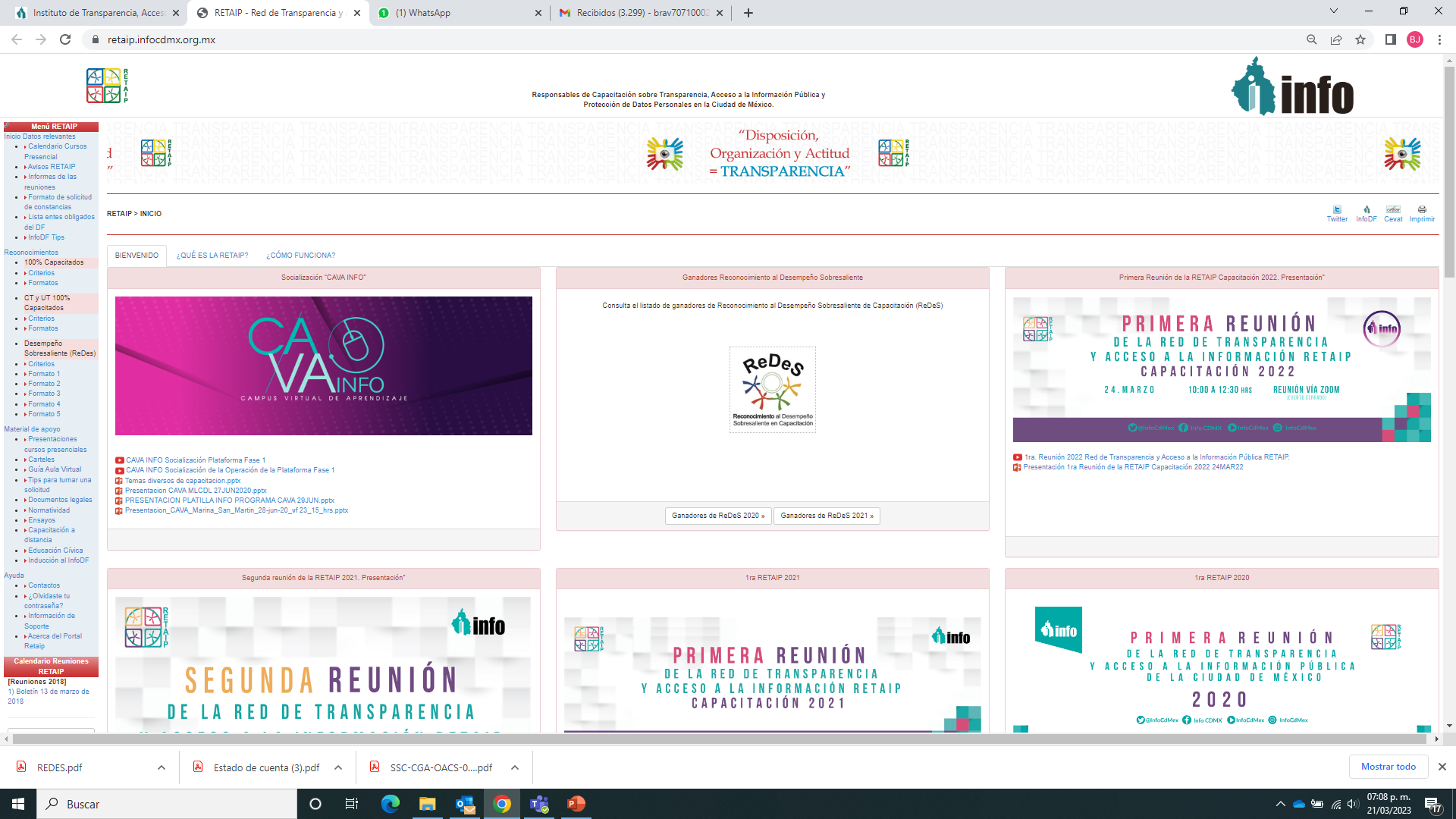 Se publican los materiales de apoyo para la capacitación
Temas adicionales
A través de ésta se emiten avisos y comunicaciones diversos en materia de capacitación
http://retaip.infocdmx.org.mx/
CEDOC del INFOCDMX
Es el espacio físico al interior de las oficinas del INFO CDMX, donde se concentra un acervo documental de diversos temas, en las materia relacionadas con los derechos que protege el INFO CDMX y temas afines.
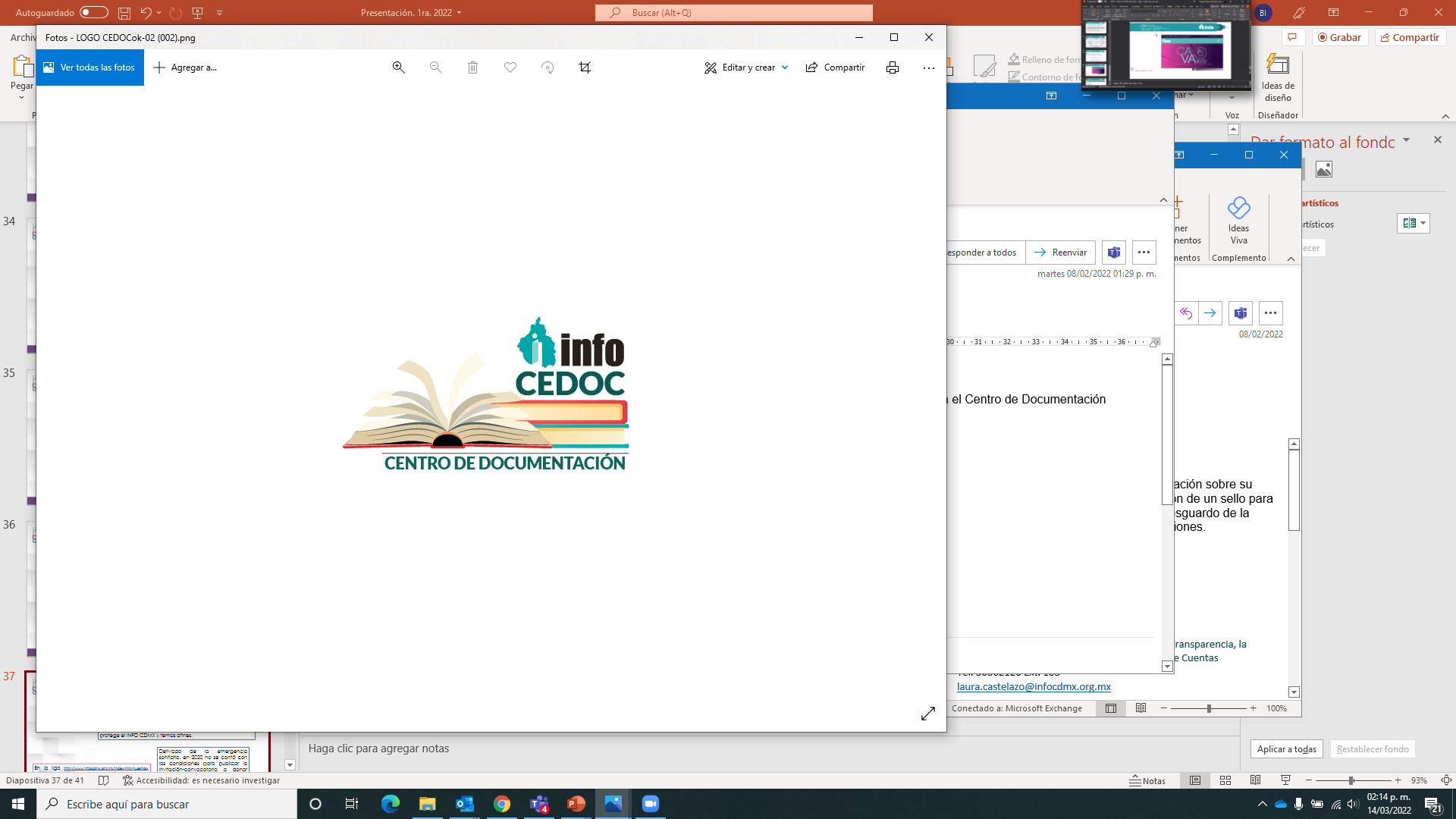 Temas adicionales
En la liga http://www.infocdmx.org.mx/index.php/nuestras-actividades-y-servicios/centro-de-documentacion.html  podrán consultar el acervo bibliográfico y los Criterios de Operación del Centro de Documentación del INFO CDMX.
Otras plataformas 
virtuales de 
capacitación
CEVINAI 
SeMujeres
INDISCAPACIDAD
COPRED
IBERO
https://cevifaipublica.inai.org.mx/course/index.php?categoryid=1
https://semujeresdigital.cdmx.gob.mx/
https://www.indiscapacidad.cdmx.gob.mx/ (No cuenta con plataforma de capacitación, pero sí ofrece algunos cursos presenciales)
Temas adicionales
Copred
https://ibero.mx/
Materiales de apoyo a la capacitación
Se encuentran disponibles, en versión digital, los manuales en versión del
instructor y del participante de los cursos:
Introducción a la LTAIPRC CDMX
Introducción a la PDPPSO CDMX
Introducción a la Organización de Archivos
Solicitudes de Acceso a la Información y recurso de revisión
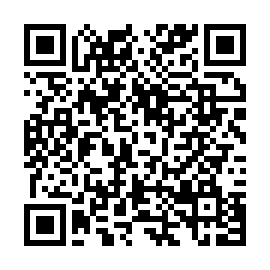 Temas adicionales
https://www.infocdmx.org.mx/index.php/materiales-de-capacitaci%C3%B3n.html
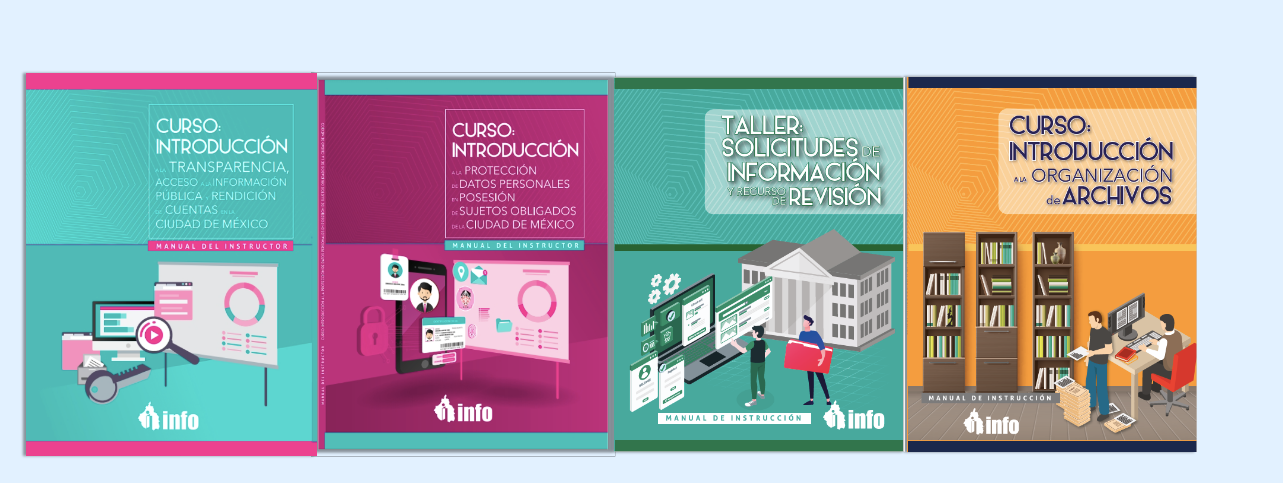 Materiales de interés, SNT
La Comisión de Derechos Humanos, Equidad de Género e Inclusión Social del SNT, ha emitido diversos materiales de interés para su difusión en las Instituciones de la CDMX y a su vez, para quien tenga la oportunidad por motivo de sus atribuciones, al público en general.
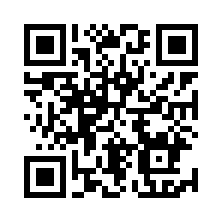 Guía de acceso a la información, protección de datos personales y uso de las tecnologías para las personas adultas mayores.

Guía modelo del lenguaje incluyente y no sexista.

Guía para la inclusión de personas con discapacidad al ejercicio de los derechos de acceso a la información y protección de datos personales.
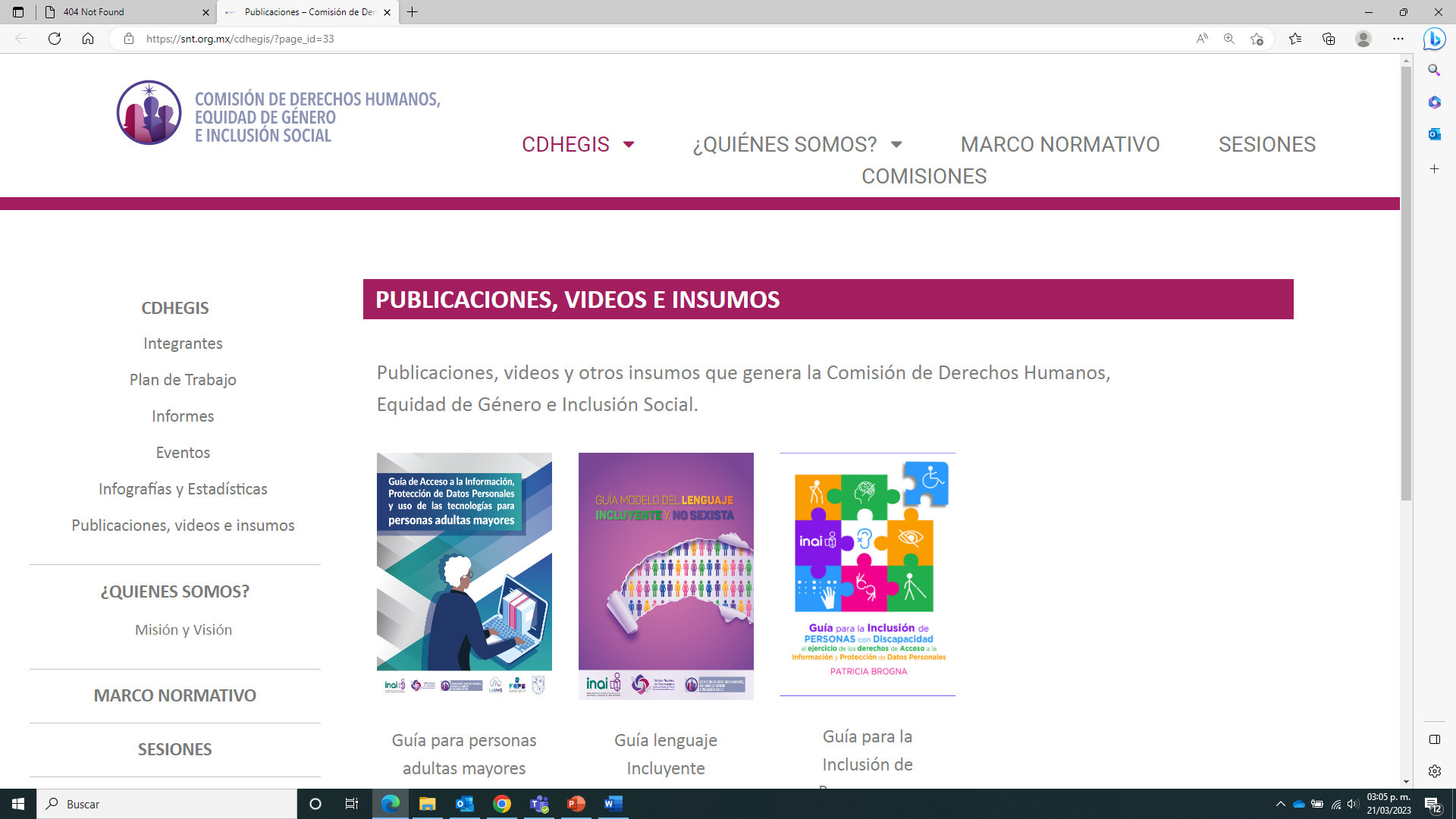 Temas adicionales
link https://t.ly/puNMa
Eventos
A lo largo del año se estarán organizando eventos de capacitación, de forma acostumbrada, por medio electrónico, se les enviarán las invitaciones con oportunidad para que nos acompañen, algunos se realizarán de manera virtual y otros presencial
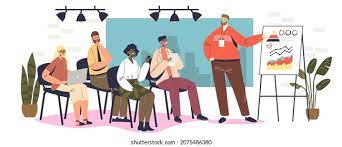 Temas adicionales
Órganos ciudadanos y sociedad civil
Instituto Electoral de la Ciudad de México
Conocer la información de los órganos ciudadanos e integrantes de la sociedad civil interrelacionados con los sujetos obligados, con la finalidad de diseñar estrategias de capacitación, aprendizaje, formación, actualización o profesionalización.
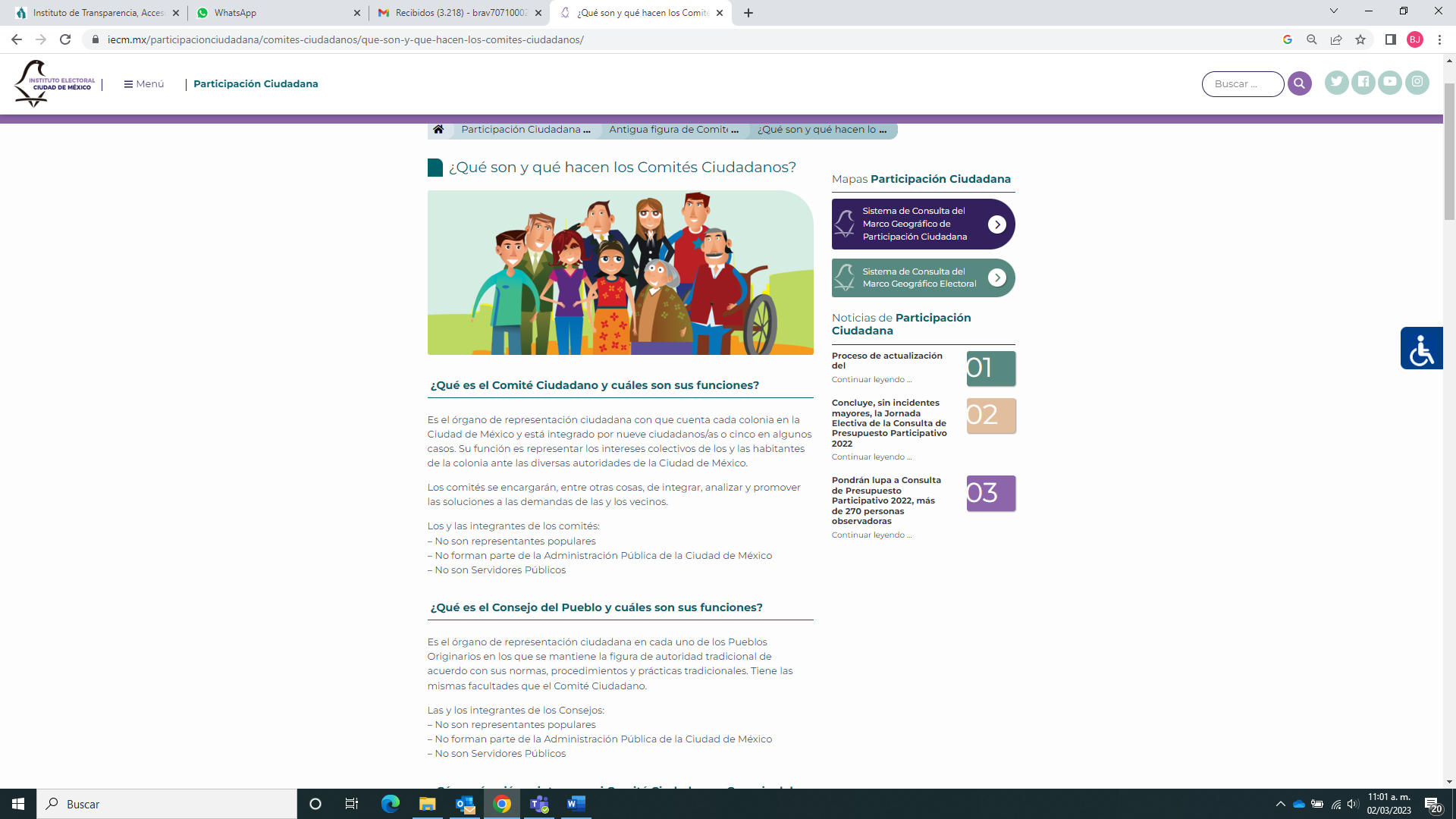 Cuenta con 
Comité Ciudadano y 
Consejo del Pueblo
Son órganos de representación ciudadana
No son representantes populares
No forman parte de la Administración Pública de la CDMX
No son personas servidoras públicas
Temas adicionales
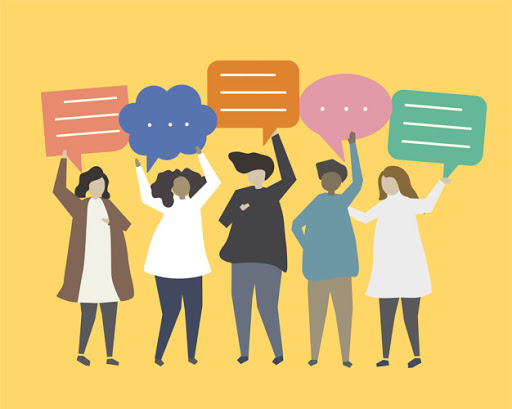 Asuntos generales
Atención
Temas adicionales
“Juntarse es un comienzo. Seguir juntos es un progreso. Trabajar juntos es un éxito”.

Henry Ford
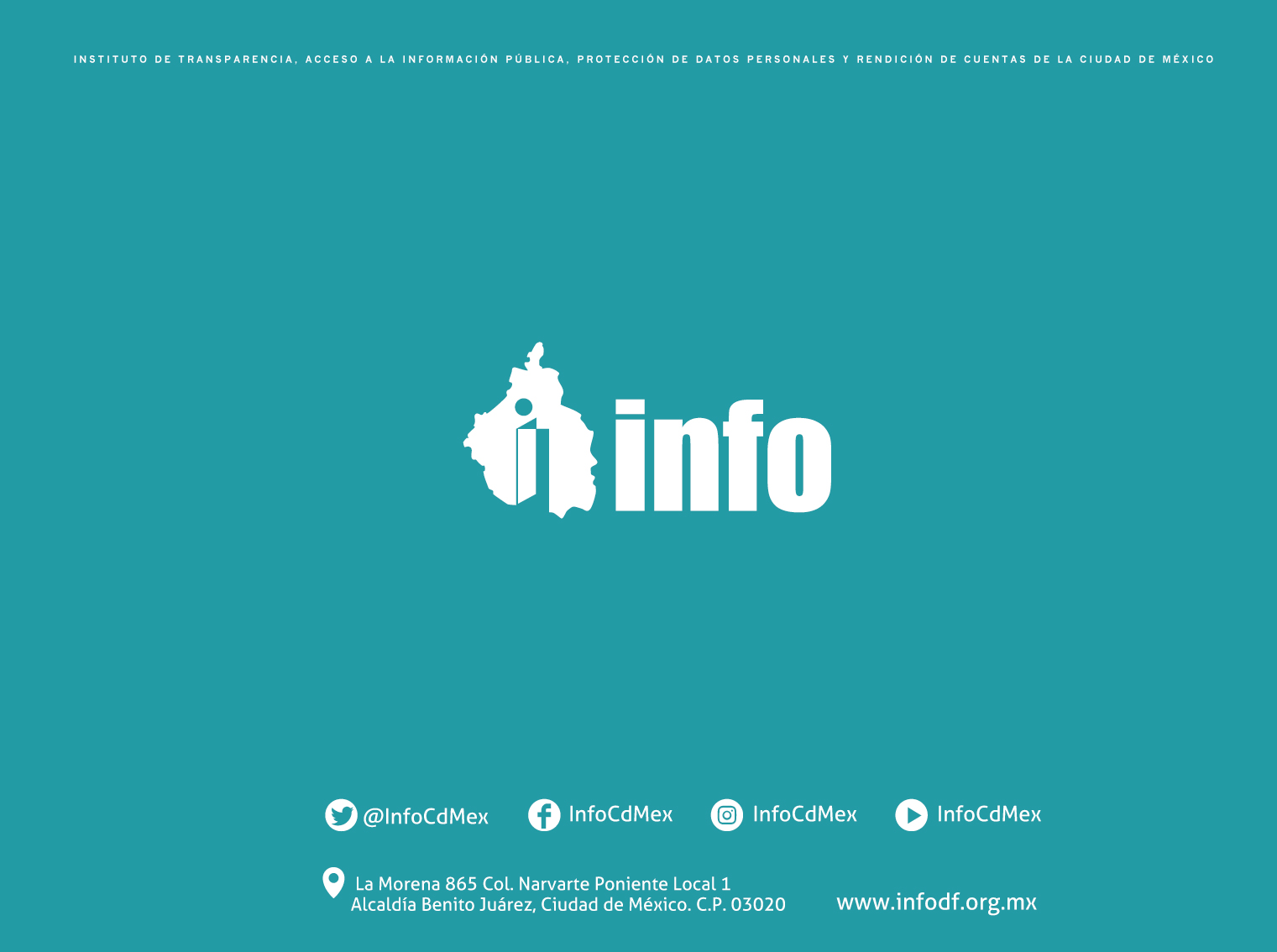